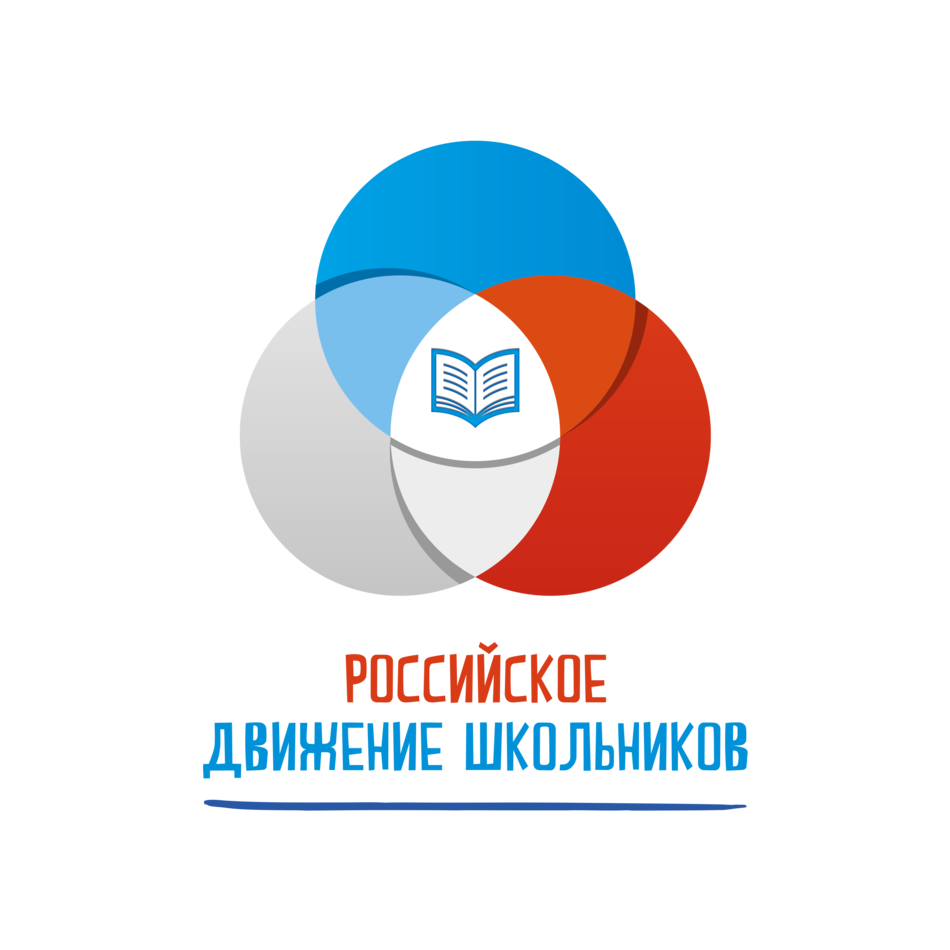 МУНИЦИПАЛЬНОЕ БЮДЖЕТНОЕ ОБЩЕОБРАЗОВАТЕЛЬНОЕ УЧРЕЖДЕНИЕ СРЕДНЯЯ ОБЩЕОБРАЗОВАТЕЛЬНАЯ ШКОЛА № 21 ИМ. А.С.ПУШКИНА МУНИЦИПАЛЬНОГО ОБРАЗОВАНИЯ ГОРОД НОВОРОССИЙСКОтчет о реализации проектакраевой инновационной площадки за 2019 год
«Развитие личностных качеств обучающихся школы через направления деятельности общественно-государственной детско-юношеской организации «Российское движение школьников»
Цель: создание модели для развития личностных качеств обучающихся посредством деятельности РДШ.
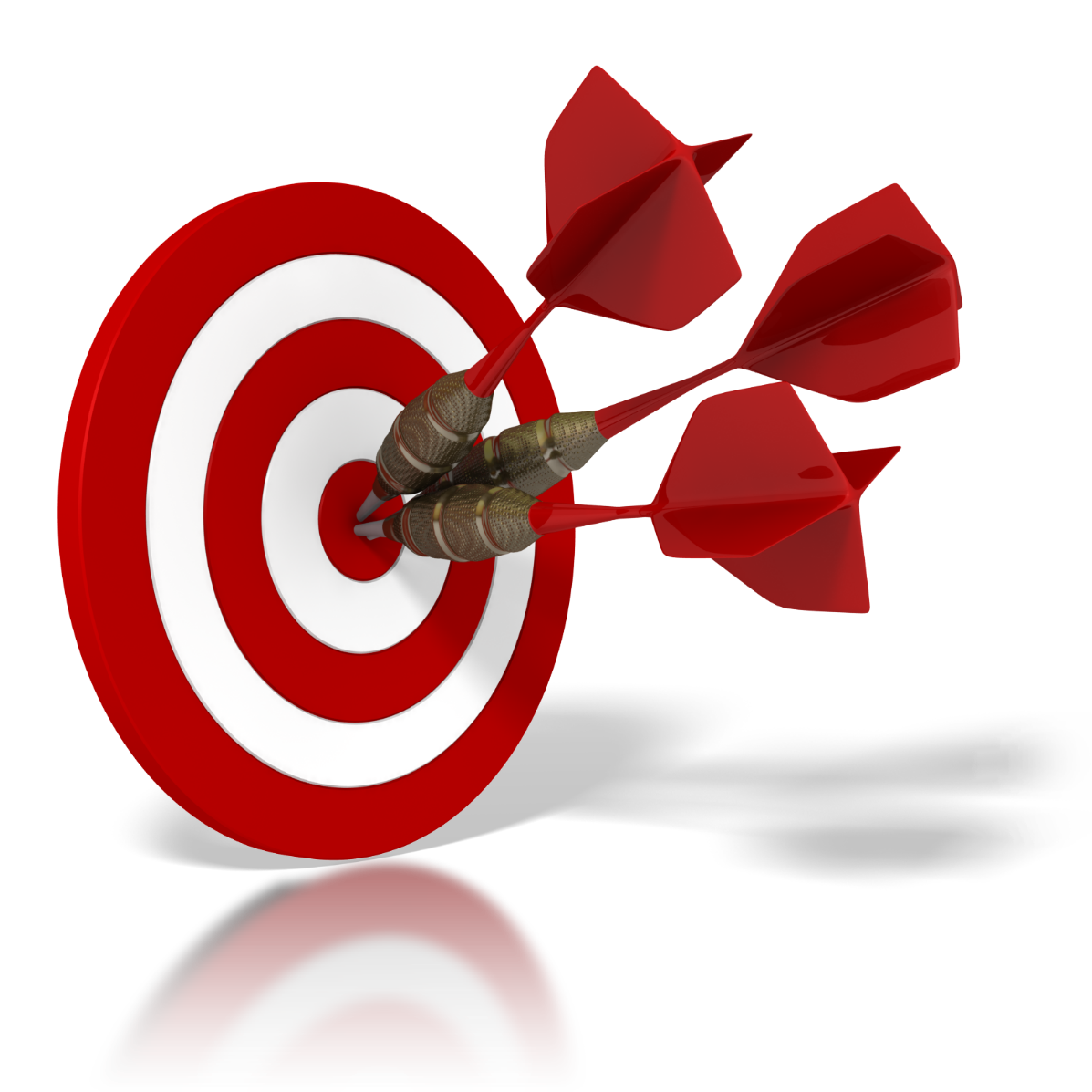 Гипотеза проекта: внедрение в воспитательную работу образовательной организации (школы) направлений деятельности РДШ будет способствовать развитию личностных качеств обучающихся.
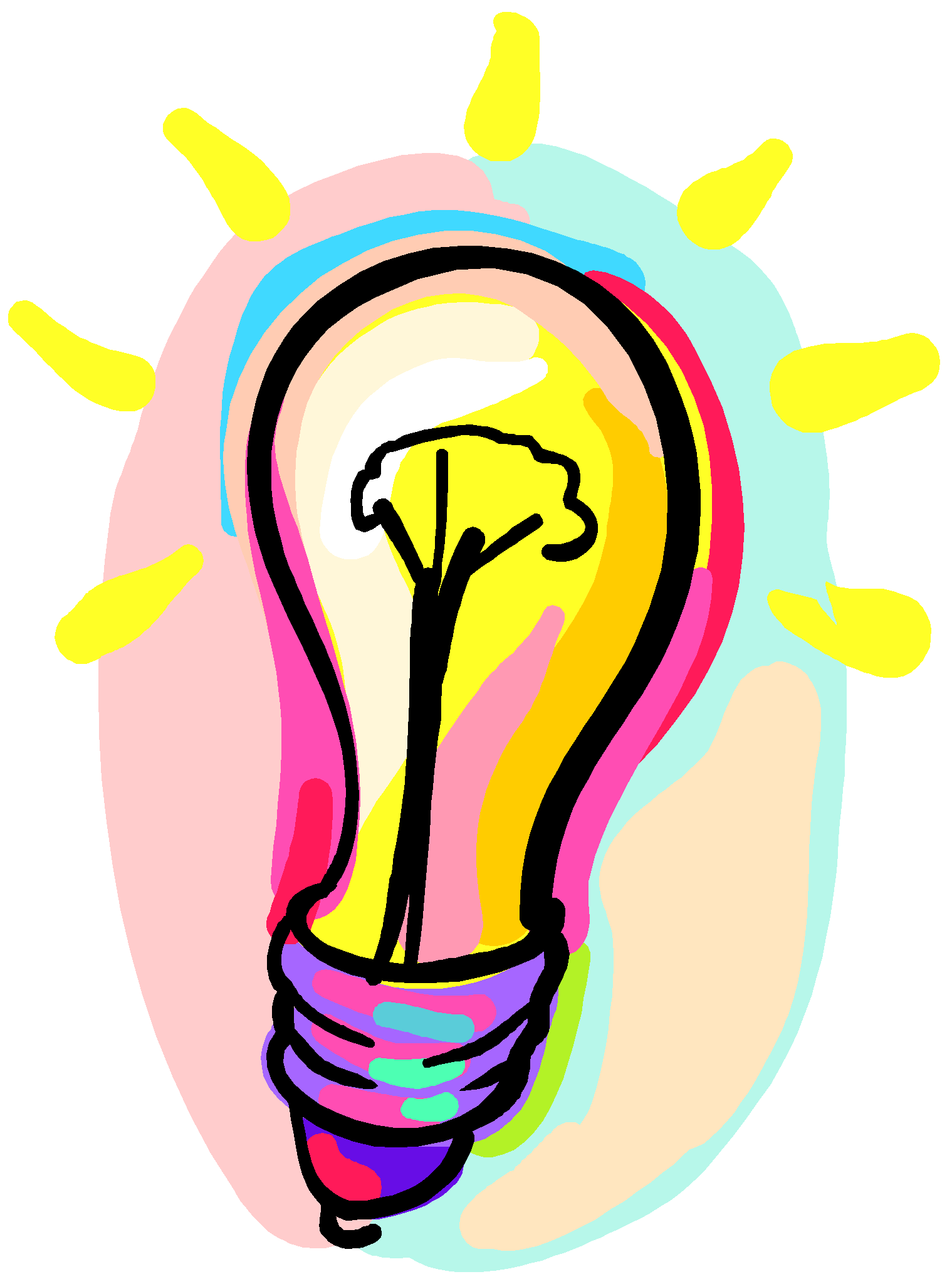 ЗАДАЧИ:
1.	Оптимизировать содержание ООП школы.
2.	Усовершенствовать воспитательную работу классных руководителей и отдела воспитательной работы.
3.	Оптимизировать воспитательную среду образовательного учреждения.
4.	Повысить уровень занятости (вовлеченности) обучающихся в воспитательной деятельности.
5.	Организовать различные формы воспитательной работы.
6.	Скорректировать планы воспитательной работы школы и классных руководителей.
7.	Повысить мотивацию обучающихся к участию в деятельности РДШ.
Основная идея: основная идея предлагаемого инновационного продукта заключается в создании модели  воспитательного процесса для развития личностных качеств обучающихся посредством деятельности РДШ с учетом требований ФГОС и ее реализации.
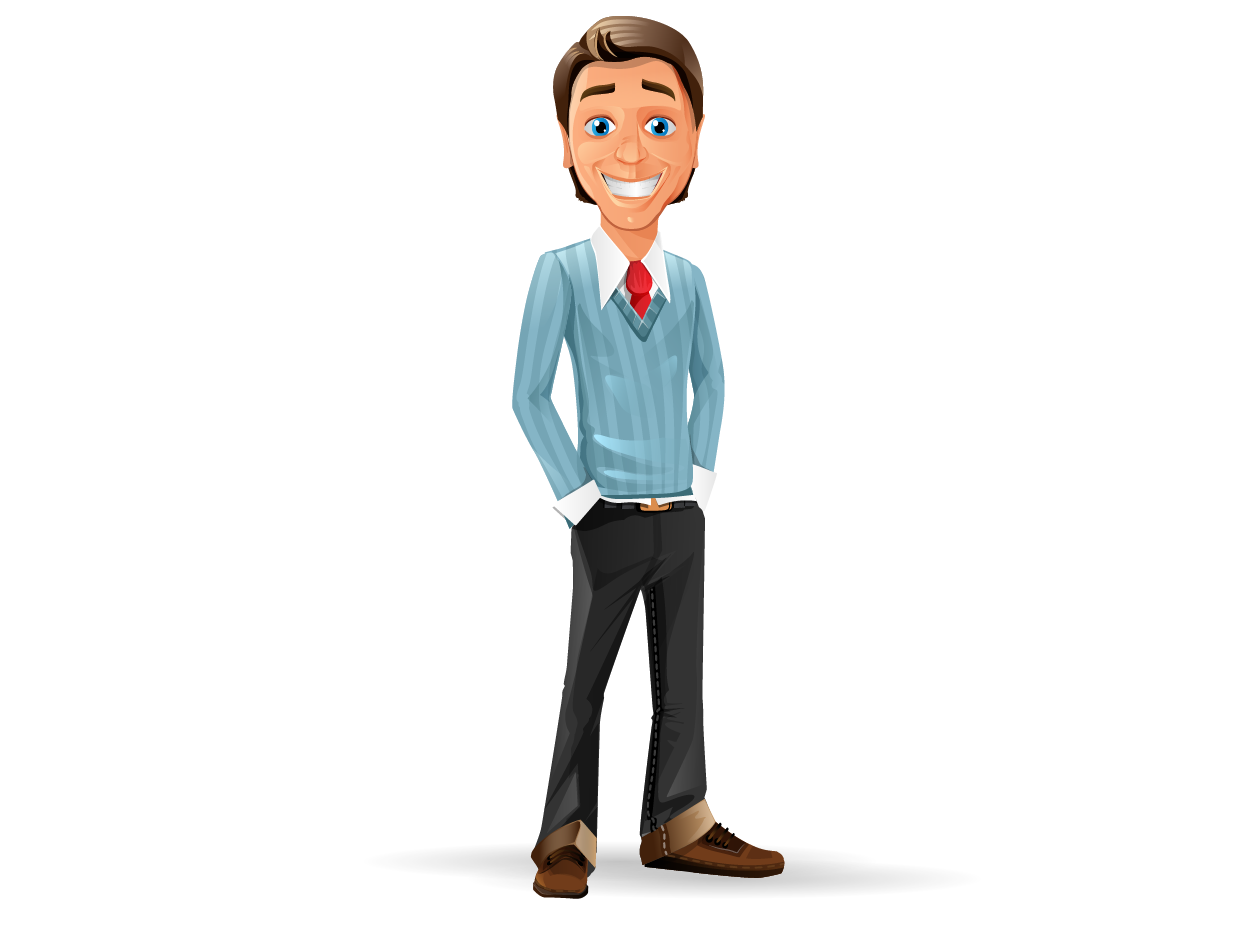 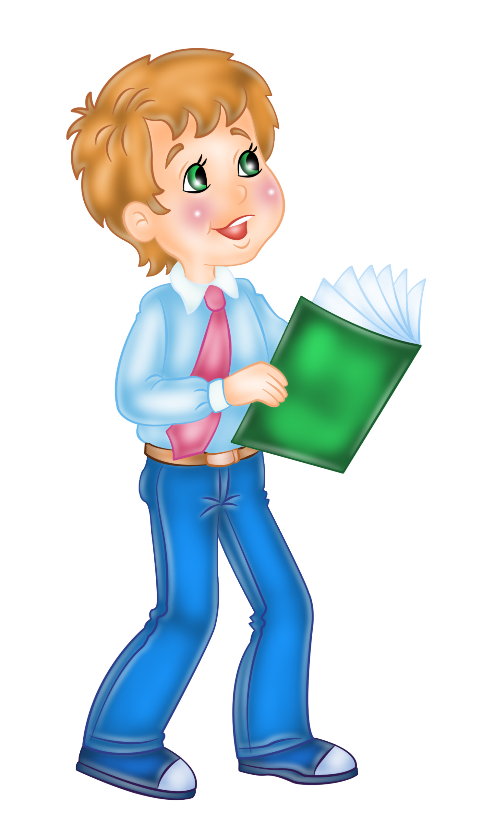 Лидер – школьник
Лидер – взрослый
Старший вожатый
Председатель ШУС
Личностное развитие
Информационно-медийное направление
Гражданская активность
Военно-патриотическое направление
Лидер направления
Лидер направления
Лидер направления
Лидер направления
Группа активистов
Группа активистов
Группа активистов
Группа активистов
Ученики 2 – 11 классов
СИСТЕМА САМОУПРАВЛЕНИЯ В  КЛАССЕ
Информационно-медийное направление
Личностное развитие
СТАРОСТА КЛАССА
Ф.И.___________________________
ТЕЛ.__________________________
Заместитель старосты
Ф.И.________________
Заместитель старосты
Ф.И.______________
Творческая служба
Спортивная служба
Гражданская активность
Военно-патриотическое направление
1_______________2_______________3_______________4_______________5_______________
1.________________2_________________3_________________4_________________5_________________
Поздравительный отдел
Пресс-служба  класса
Заместитель старосты
Ф.И._______________
Заместитель старосты
Ф.И.________________
1________________2________________3________________4________________5________________
1_______________2_______________3_______________4_______________5_______________
Музееведы, краеведы
Волонтеры
Экологи
Военно-патриотический отряд
Юнармейцы
1_____________________2_____________________3_____________________4_____________________5______________________
1___________________2___________________3___________________4___________________5___________________
1_____________________2_____________________3_____________________4_____________________5_____________________
1_____________________2_____________________3_____________________4_____________________
_____________________________________________________________________
В январе и декабре было проведен мониторинг с целью выявления  уровня сформированности личностных качеств. В мониторинге участвовали обучающиеся с 1 по 11 класс. 
 Табл. 1. Результаты мониторинга уровня сформированности личностных качеств обучающихся
Используемые диагностические методы и методики, позволяющие оценить эффективность проекта:

Совместно с психологом и классным руководителем проводим: 

Методика№1 «Диагностика лидерских способностей» 
(Е. Жариков, Е. Крушельников).

Методика №2 «Эффективность лидерства» 
(Р. С. Немов).
За 2019 отчетный период участники проекта приняли участие в мероприятиях различного уровня: городских, краевых, общероссийских, международных.
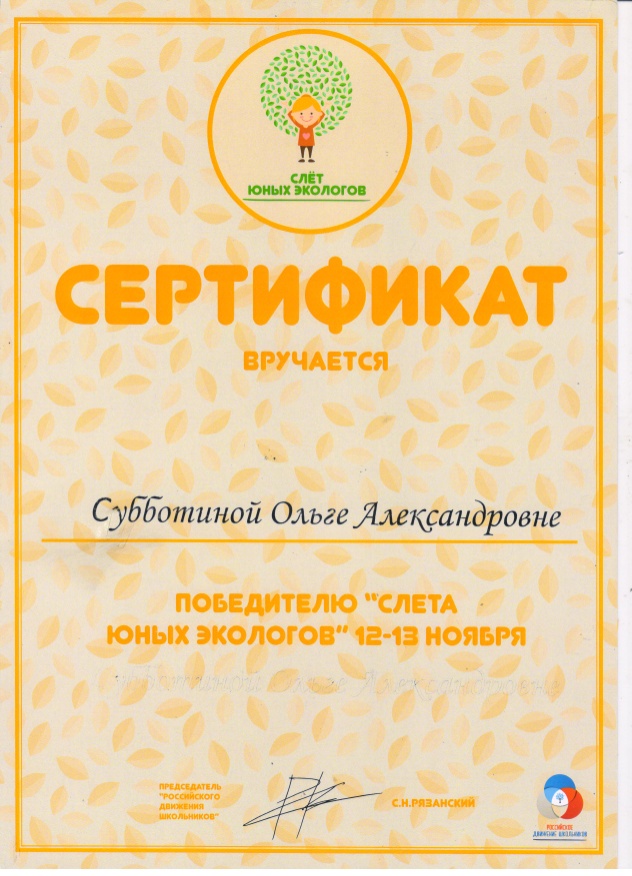 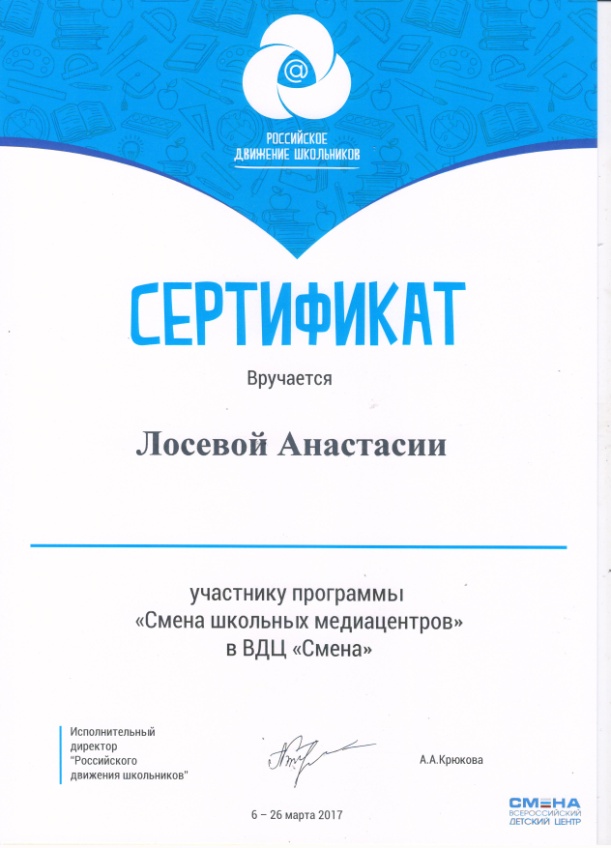 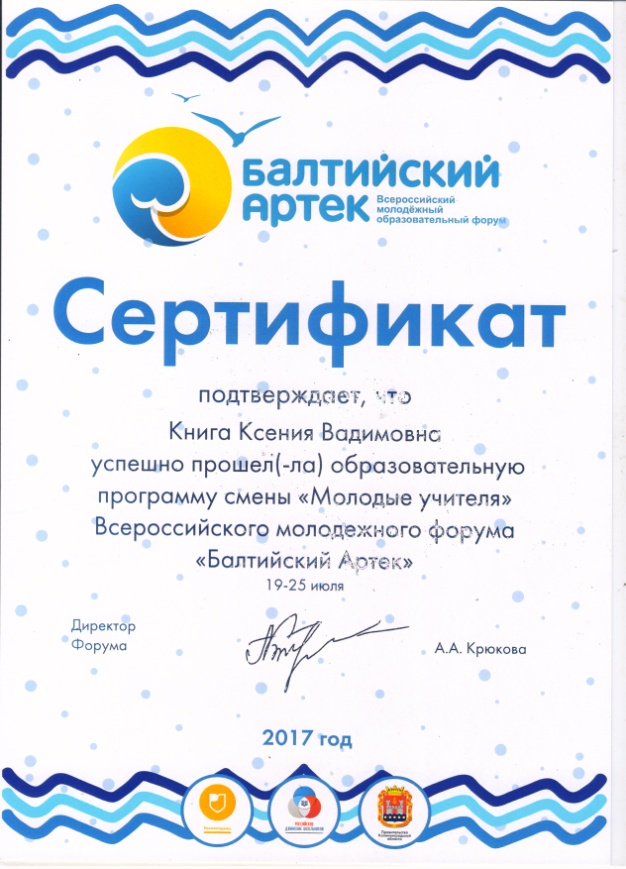 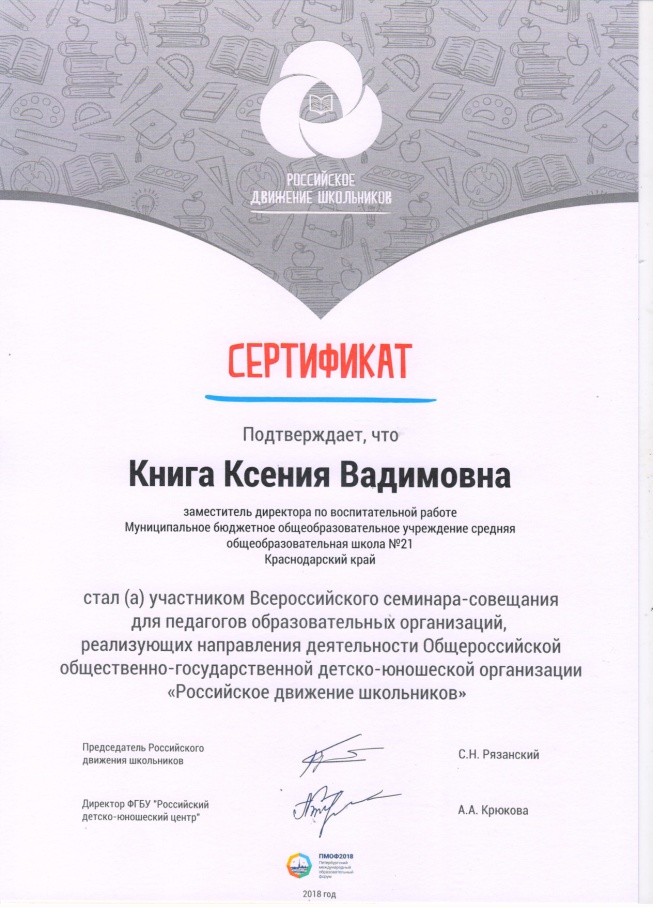 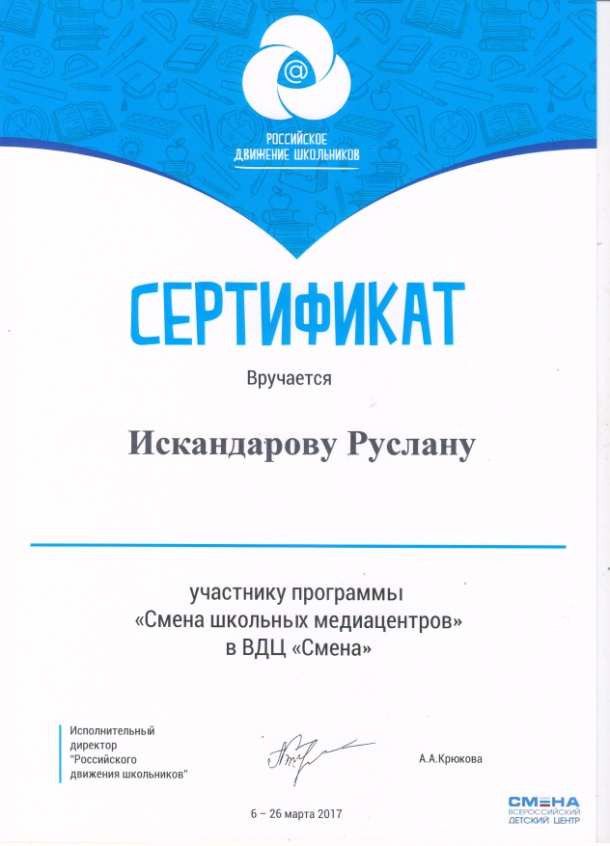 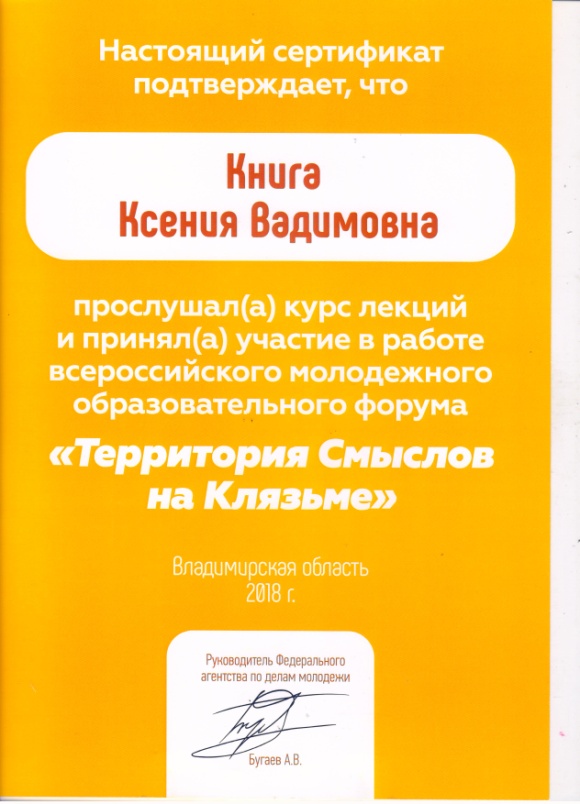 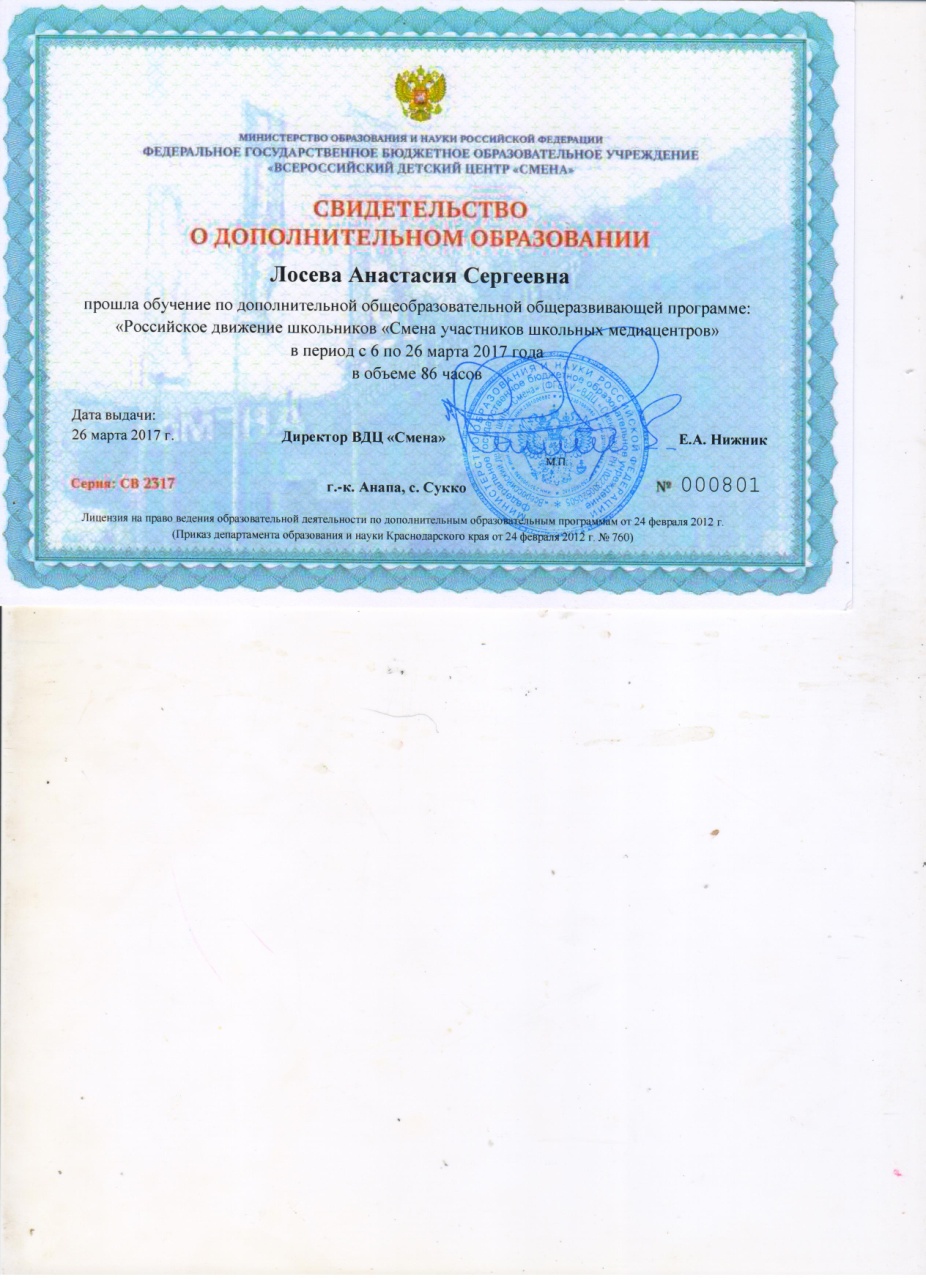 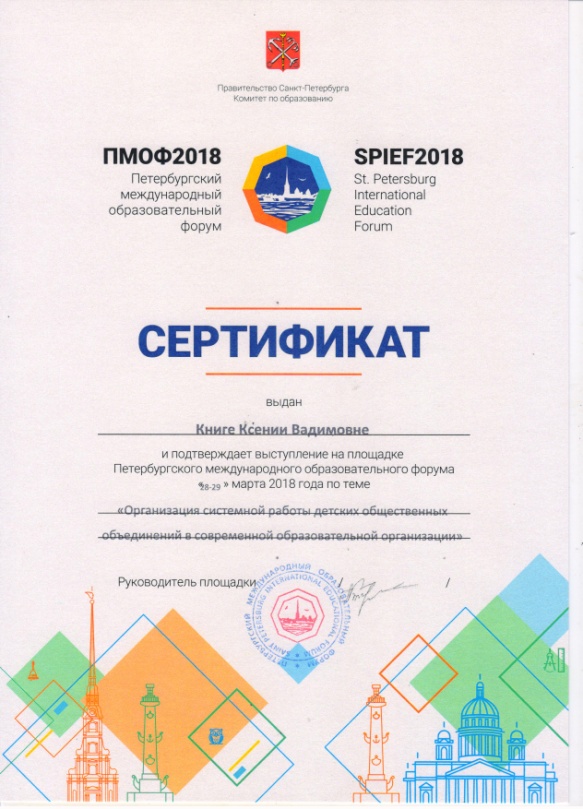 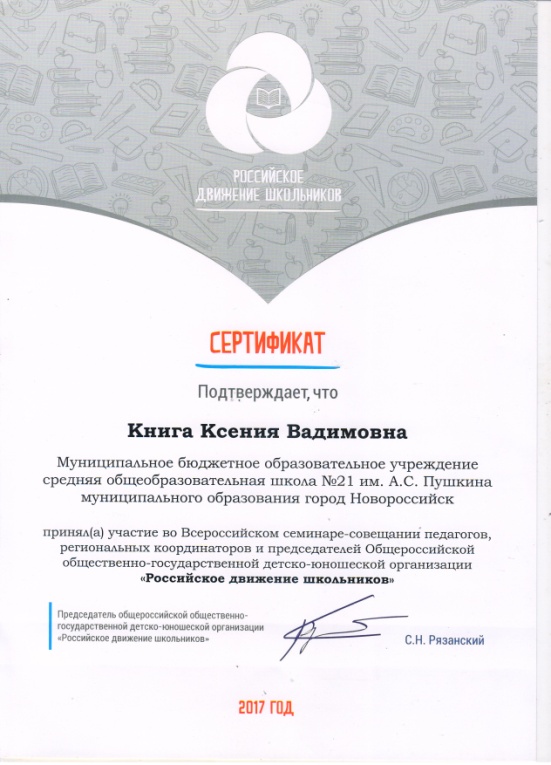 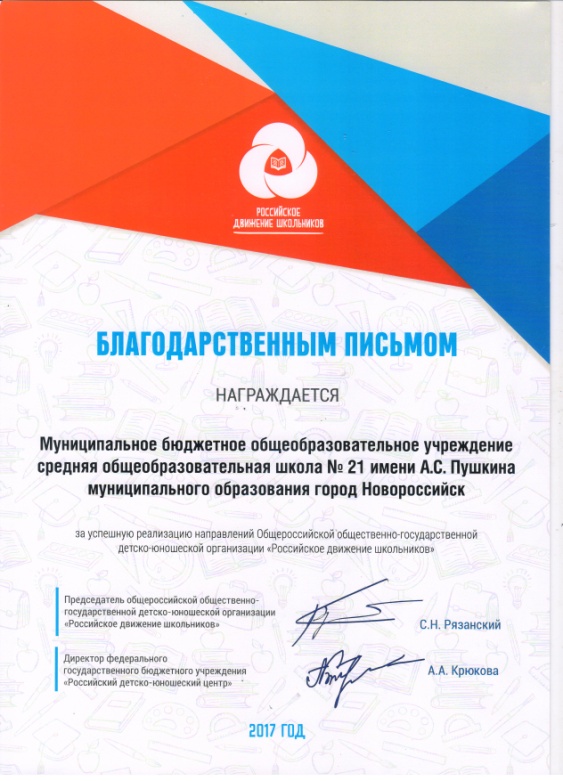 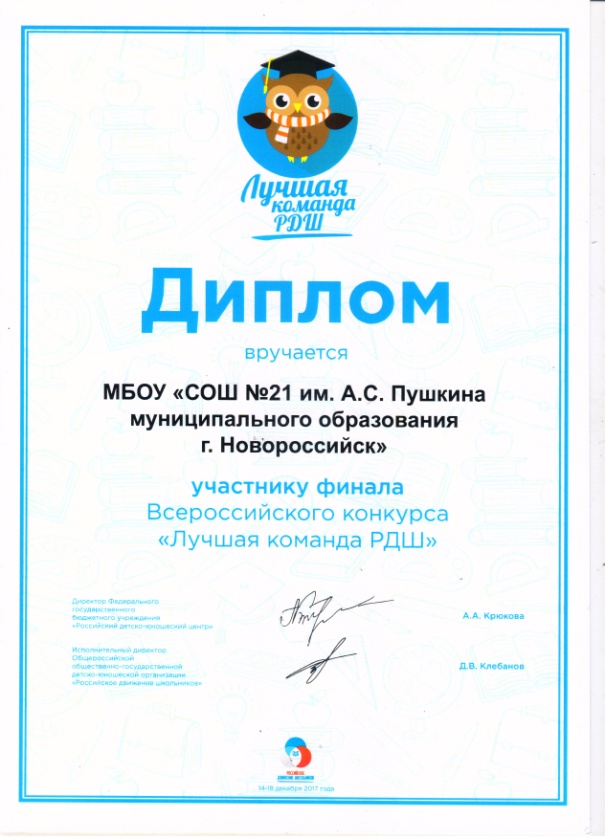 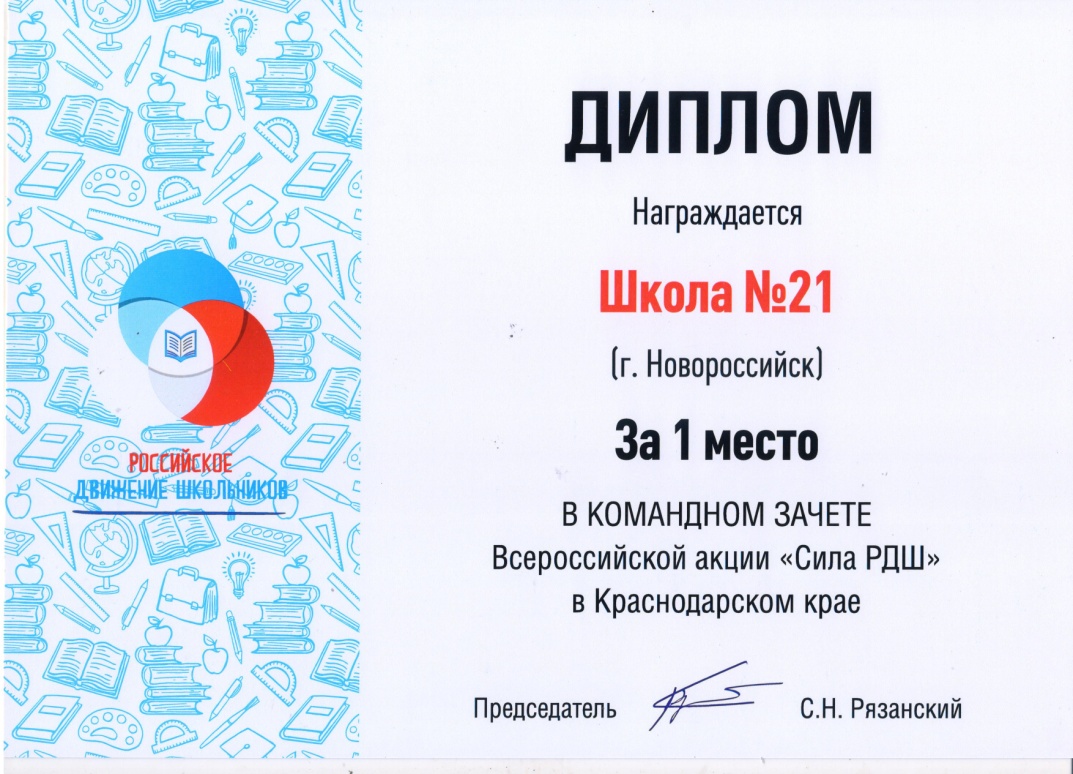 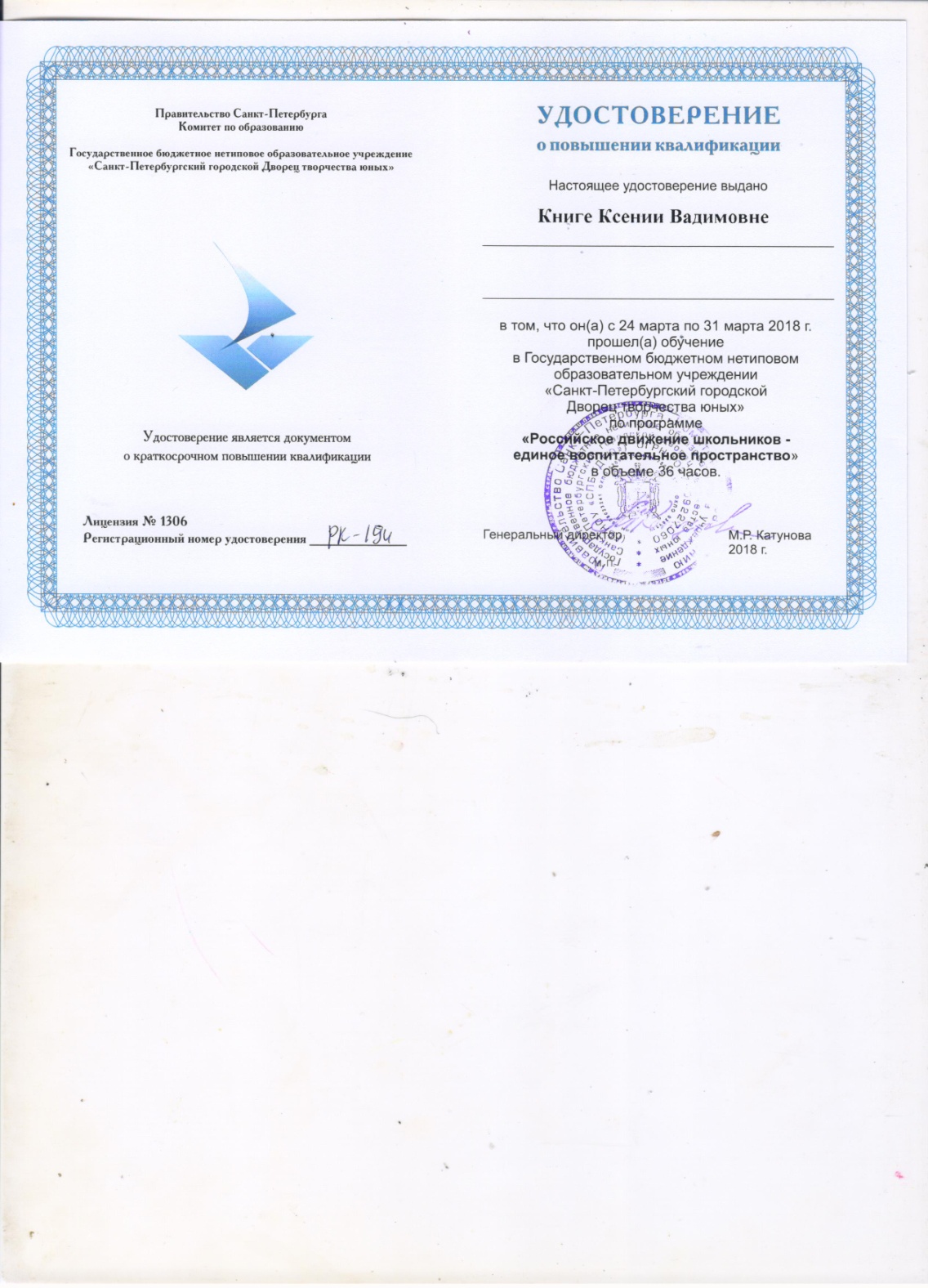 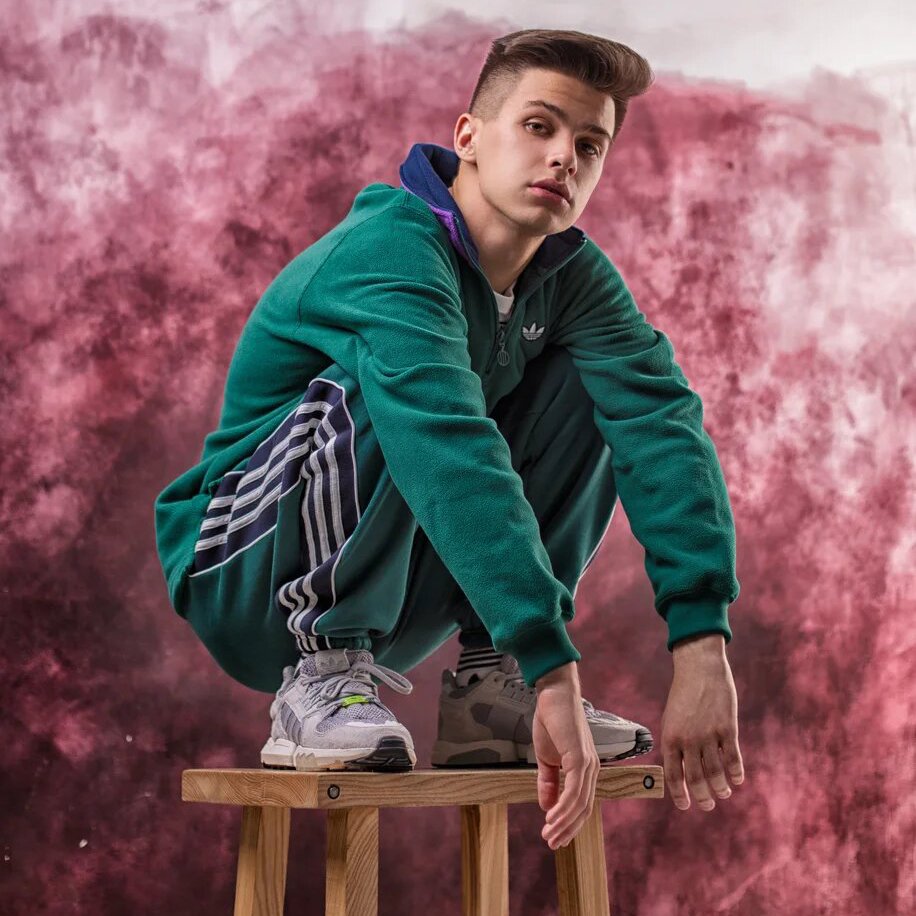 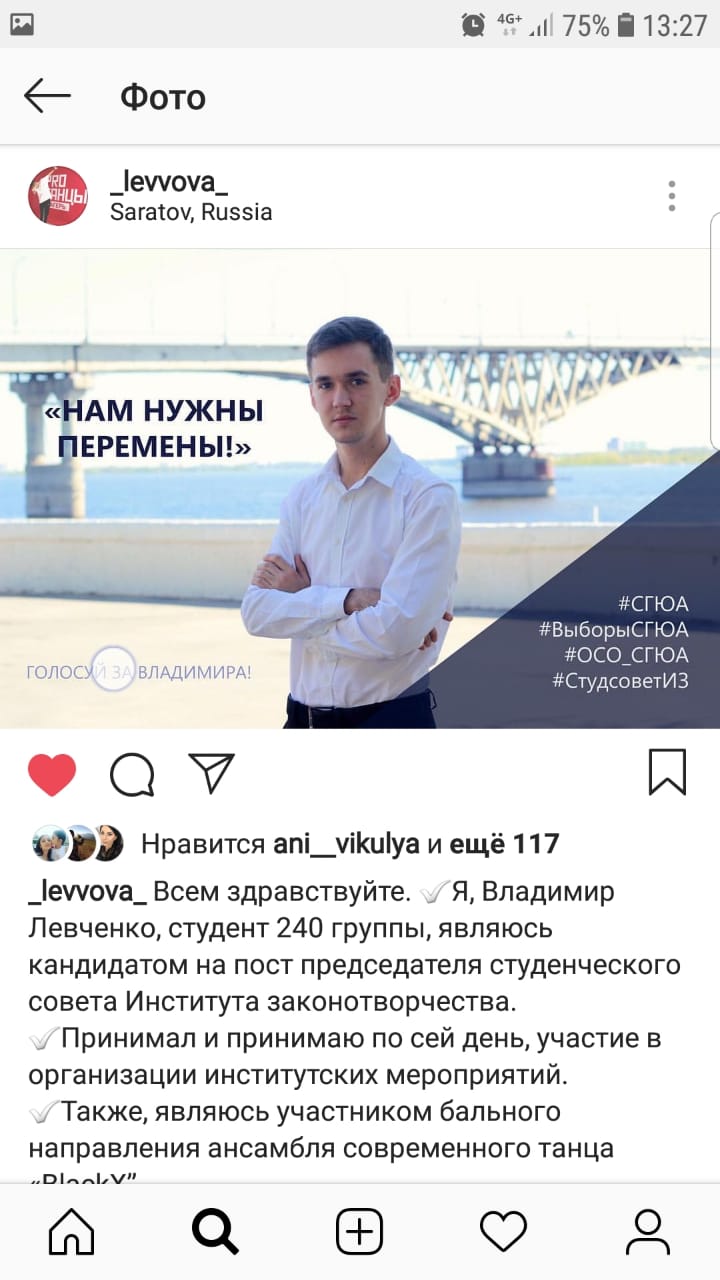 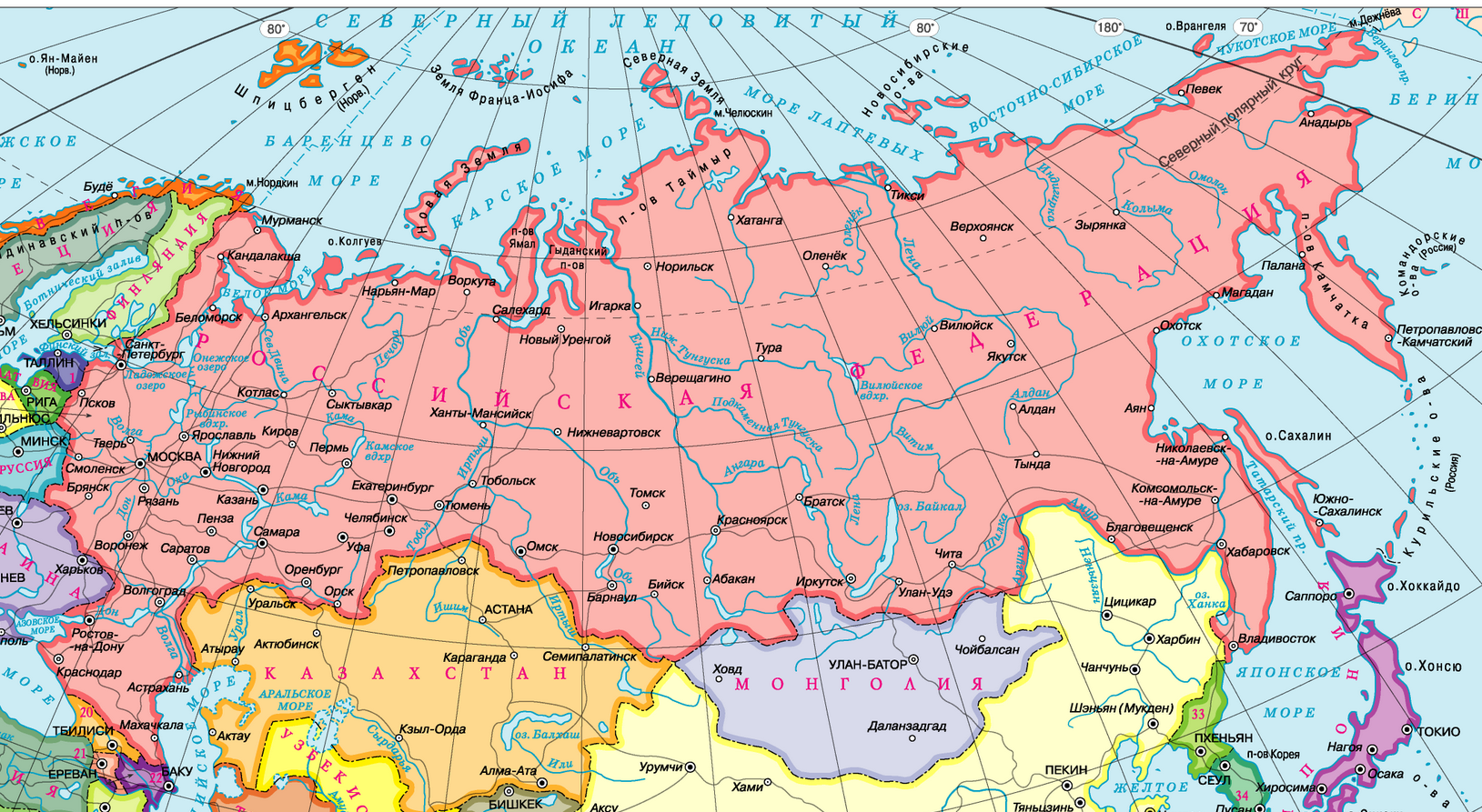 Роберт Фогель
певец
Владимир Левченко
СГЮА
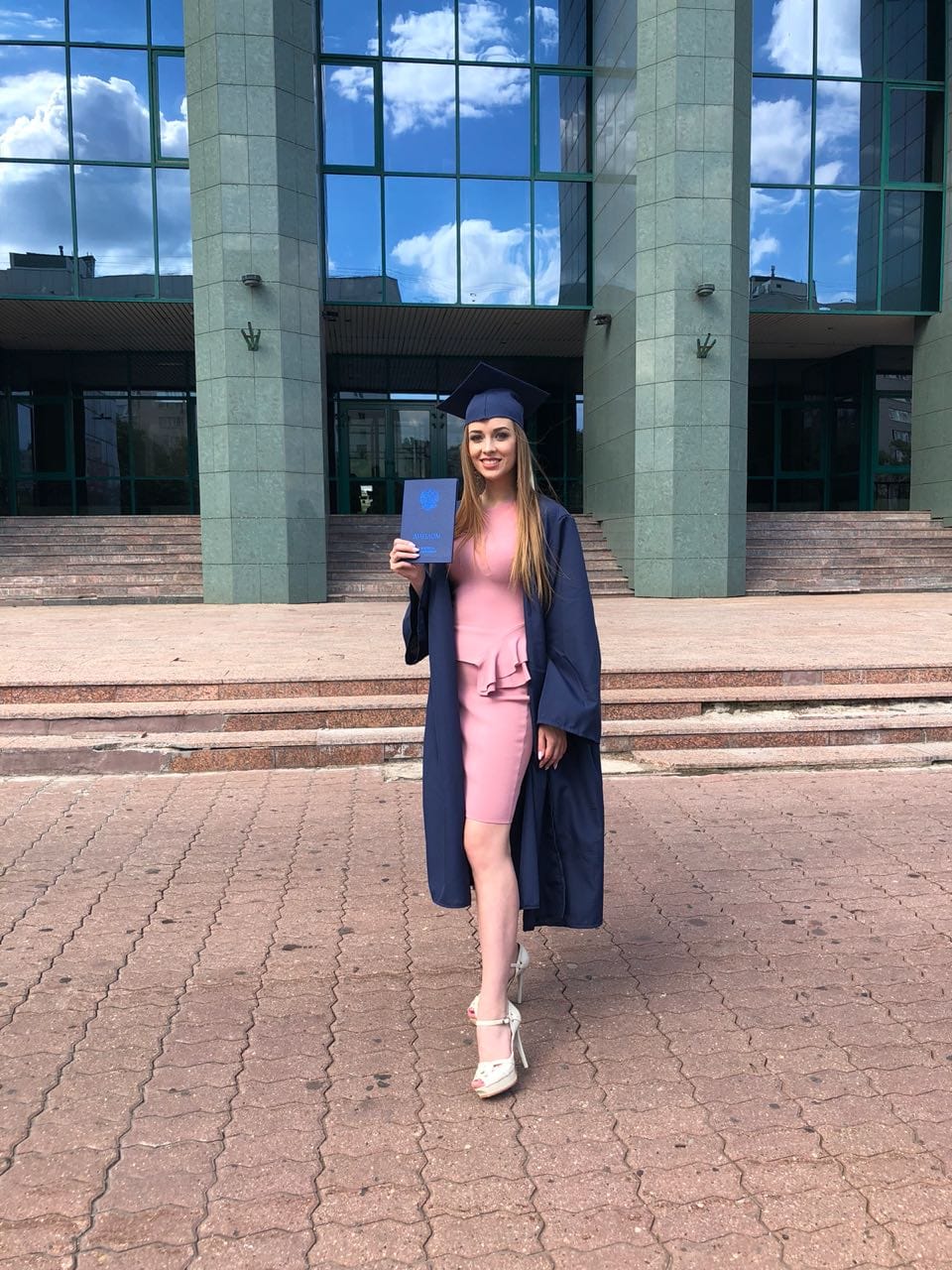 Алина Якимчик
МГУУ
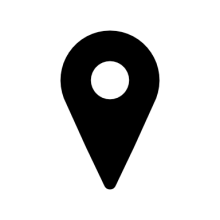 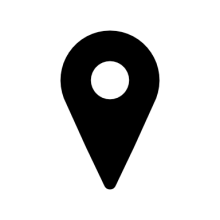 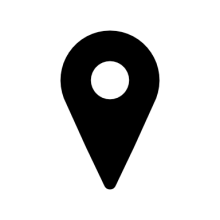 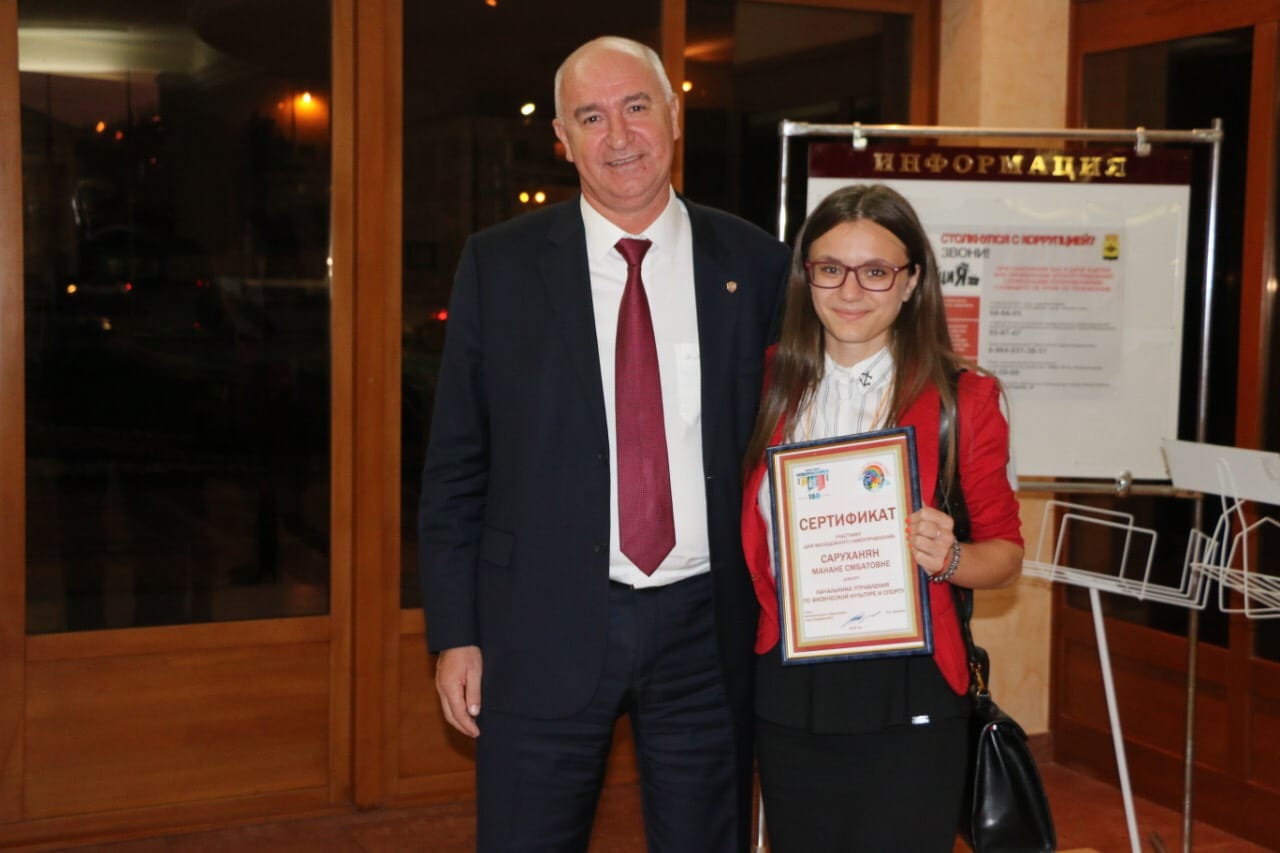 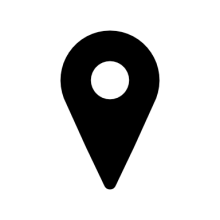 Манана Саруханян
КубГУ
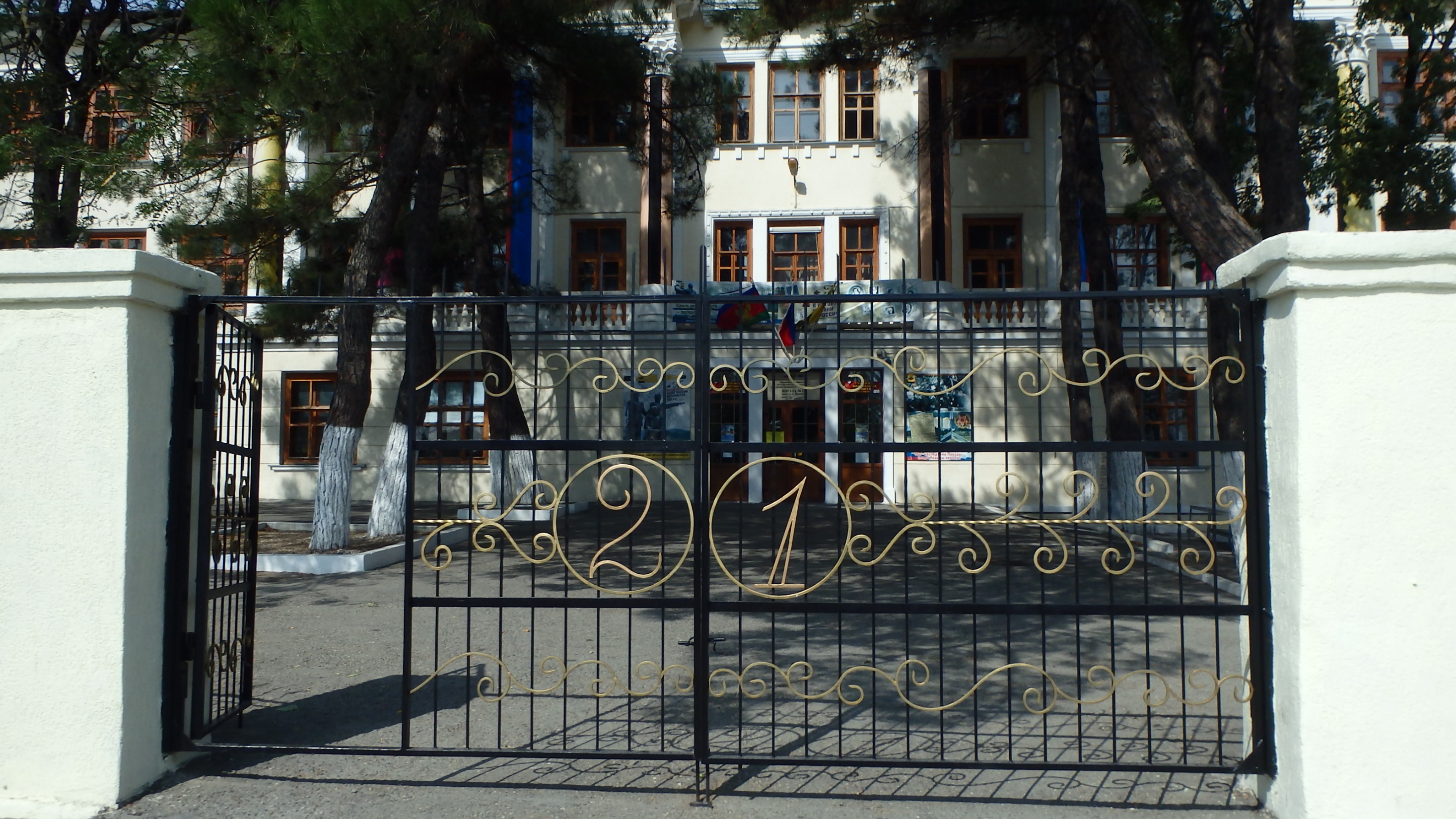